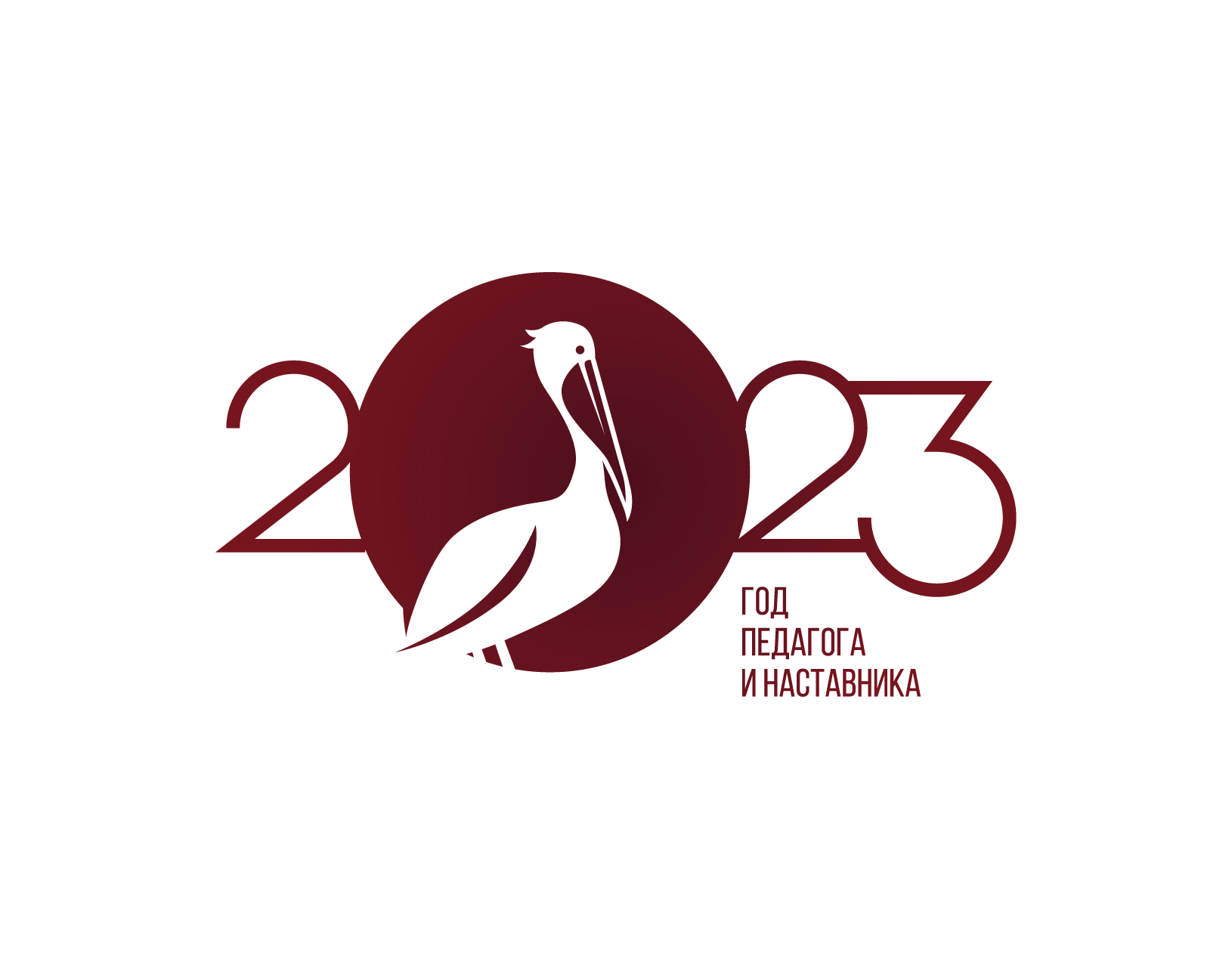 ЕДИНЫЙ МЕТОДИЧЕСКИЙ ДЕНЬ
специалистов специального и 
инклюзивного образования
Требования к составлению рабочей программы учебного предмета в соответствии с ФАОП / ФАООП
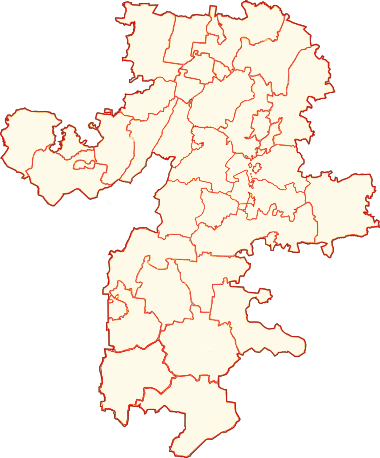 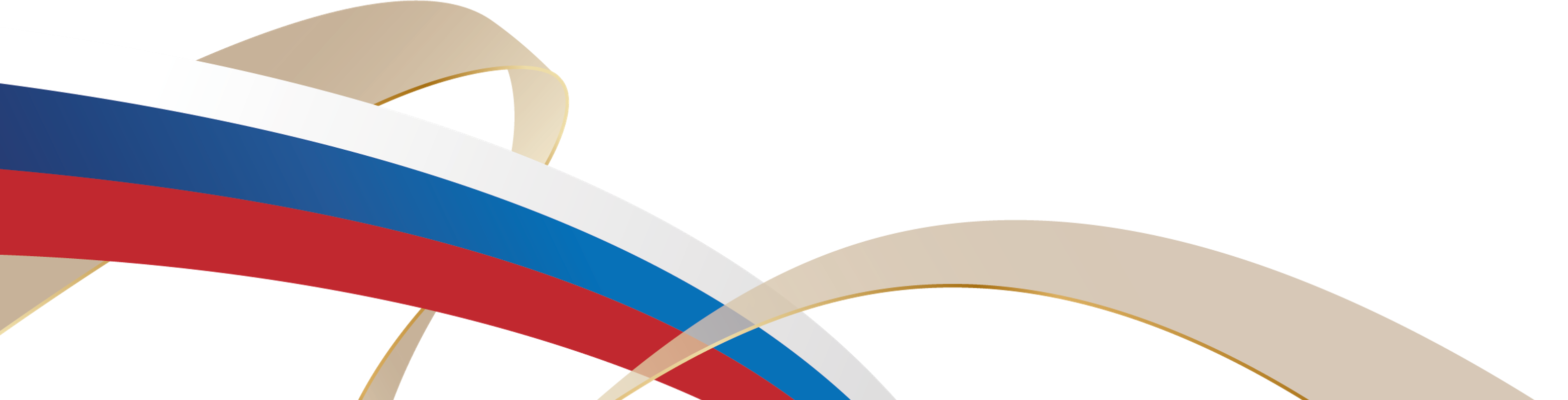 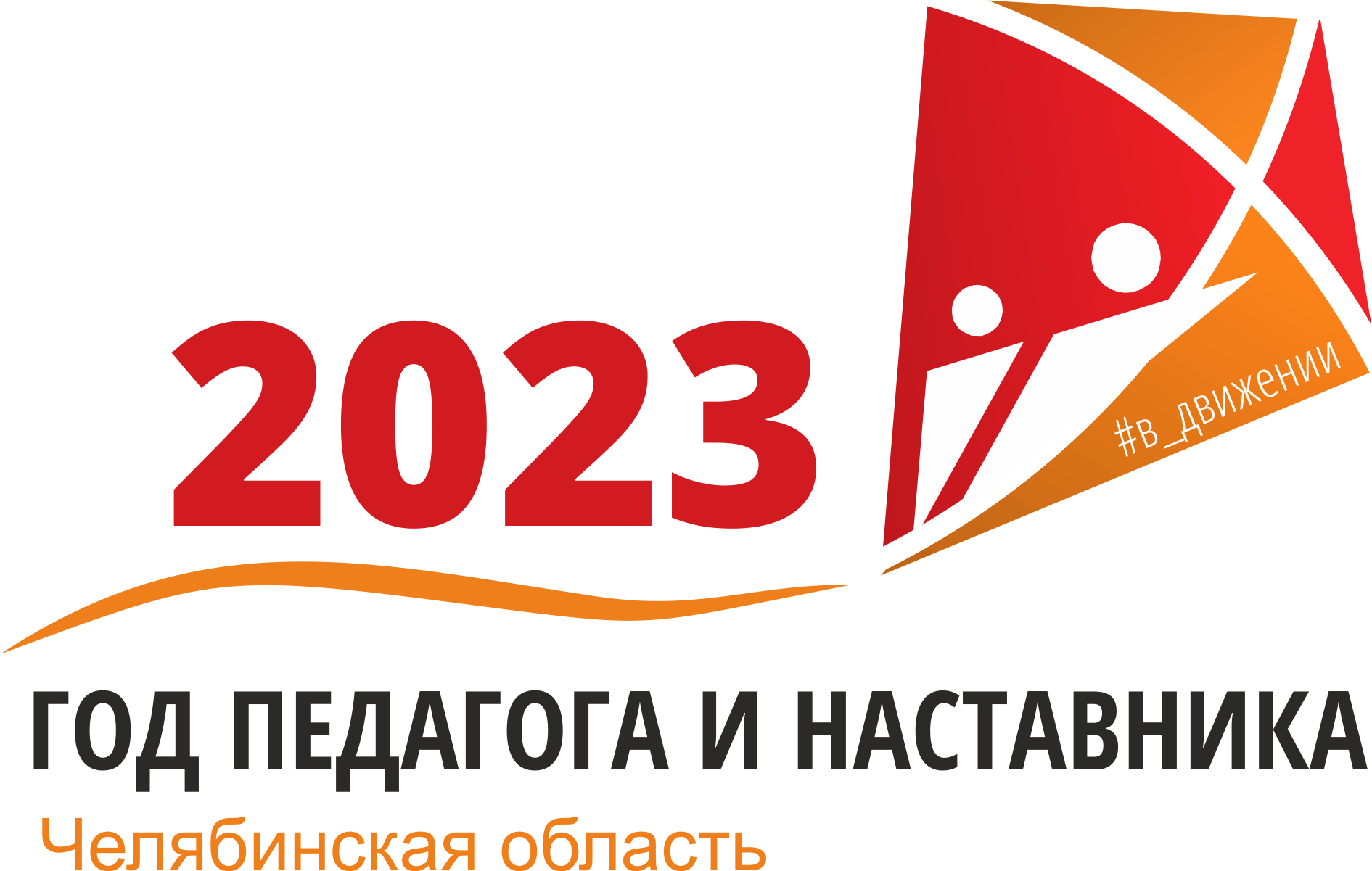 Боженова Марина Сергеевна,
заместитель директора по УВР,  
МБОУ «С(К)ОШ № 60 г. Челябинска»,
Член ГМО ССИО
Рабочие программы учебных предметов, коррекционных курсов, курсов внеурочной деятельности, учебных модулей включаются 
в Содержательный раздел АОП / АООП образовательной организации


Программы отдельных учебных предметов, коррекционных курсов разрабатываются на основе:
-   ФАОП / ФАООП
-   требований к результатам освоения АООП в соответствии с ФГОС;
программы формирования универсальных (базовых) учебных действий.
Федеральной рабочей программы по учебному предмету (при наличии)


Структура рабочей программы должна быть прописана (закреплена) локальным нормативным актом образовательной организации 
– Положение о рабочей программе
ТИТУЛЬНЫЙ ЛИСТ рабочей программы учебного предмета
КОМИТЕТ ПО ДЕЛАМ ОБРАЗОВАНИЯ ГОРОДА ЧЕЛЯБИНСКА
Муниципальное бюджетное общеобразовательное учреждение
«Специальная (коррекционная) общеобразовательная школа № 1
города Челябинска
РАБОЧАЯ ПРОГРАММА

учебного предмета «Русский язык»

для обучающихся 1-4 классов
(АООП обучающихся с умственной отсталостью   (интеллектуальными нарушениями) Вариант 1) (Вариант 2)

или АООП обучающихся с ЗПР. Вариант 7.2)

(Срок освоения 4 года) (5 лет) (13 лет)



Рабочую программу составил(а):
Марскова И.С.,
учитель русского языка и литературы
первой категории


г. Челябинск, 2023
ПОЯСНИТЕЛЬНАЯ ЗАПИСКА 
рабочей программы учебного предмета включает:
-общие цели и задачи изучения предмета,
- характеристику психологических предпосылок к его изучению младшими школьниками с РАС (НОДА) (Нарушением зрения, слуха); 
-место в структуре учебного плана, 
-подходы к отбору содержания, планируемым результатам и тематическому планированию
по ФАОП обучающихся с УО:
- цель и задачи учебного предмета
- общую характеристику учебного предмета
- ценностные ориентиры
- место учебного предмета в учебном плане
МЕСТО
учебного предмета в учебном плане
Программа должна быть рассчитана на 34 учебных недели (2-9/12 кл.) и 
33 учебных недели в 1 или 1 дополнительном классе, в соответствии с ФКУГ и КУГ образовательной организации
СОДЕРЖАНИЕ 
рабочей программы учебного предмета
Содержание рабочей программы должно включать разделы или темы учебного предмета, курса, которые школьники изучают на уровне (этапе) по годам обучения. 

За основу берется содержательный раздел ФАОП, ФРП. 

Программа должна быть рассчитана на 34 учебных недели (2-9/12 кл.) и 33 учебных недели в 1 или 1 дополнительном классе, в соответствии с ФКУГ и КУГ образовательной организации
Если выявите, что содержание федеральной рабочей программы не соответствует предметным результатам во ФГОС, придется дополнить программу содержанием, которого недостает. 
Школа обязана соблюдать требования ФГОС. 
Закон об образовании устанавливает приоритет ФГОС над федеральными программами
Содержание учебника нельзя использовать в качестве основы, чтобы составить рабочую программу по предмету.
Учебник – инструмент, который учитель применяет, чтобы достигать планируемых результатов.
Чтобы составить раздел «Содержание учебного предмета», опирайтесь на документы:
- ФГОС ОВЗ, УО;
- ФАОП ОВЗ, УО;
- Федеральную рабочую программу учебного предмета.
Направления воспитания по ФГОС – конкретизация в рабочей программе
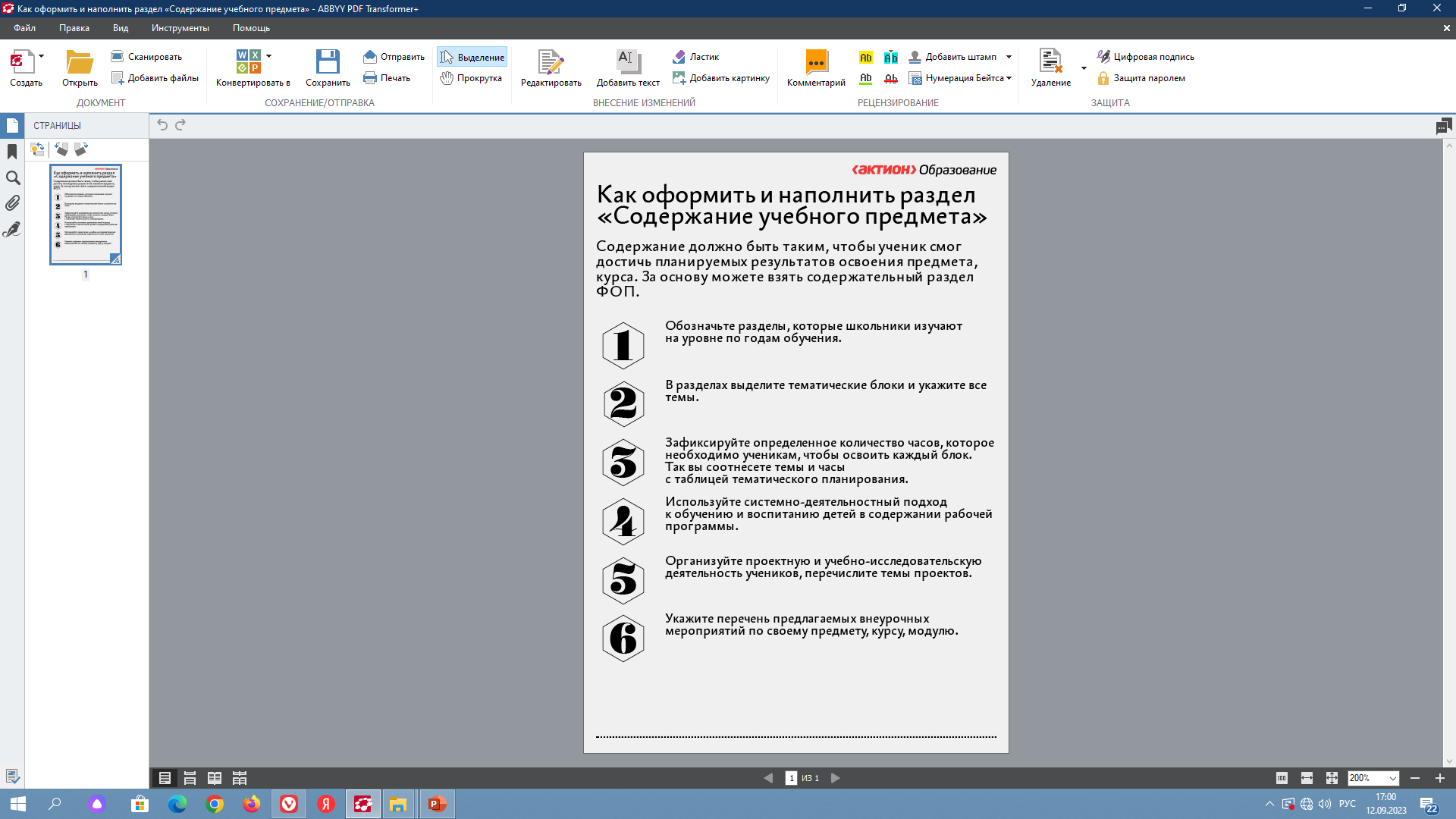 ПЛАНИРУЕМЫЕ РЕЗУЛЬТАТЫ 
рабочей программы учебного предмета
Планируемые результаты по учебным предметам
 педагог формулирует с опорой на ФГОС, целевой раздел ФАОП, Федеральную рабочую программу
Планируемые результаты включают:
 - личностные, метапредметные результаты (УУД) за период обучения, 
предметные достижения обучающегося с ЗПР (РАС, НОДА, наруш. зрения, слуха, речи)
       за каждый год обучения в начальной (основной) школе. 
(к концу обучения в 1 (2,3,4) классе обучающийся научится:….)
Планируемые результаты РП АООП  УО (ИН) включают:
 личностные результаты,
 предметные результаты (минимальный и достаточный уровень) 
        за каждый год обучения
+ Система оценки достижений
ТЕМАТИЧЕСКОЕ ПЛАНИРОВАНИЕ
рабочей программы учебного предмета
Из ФРП обучающихся с РАС, НОДА, ЗПР, зрение, слух
Из  конструктора РП  по ФГОС
Из ФРП обучающихся с УО (ИН)
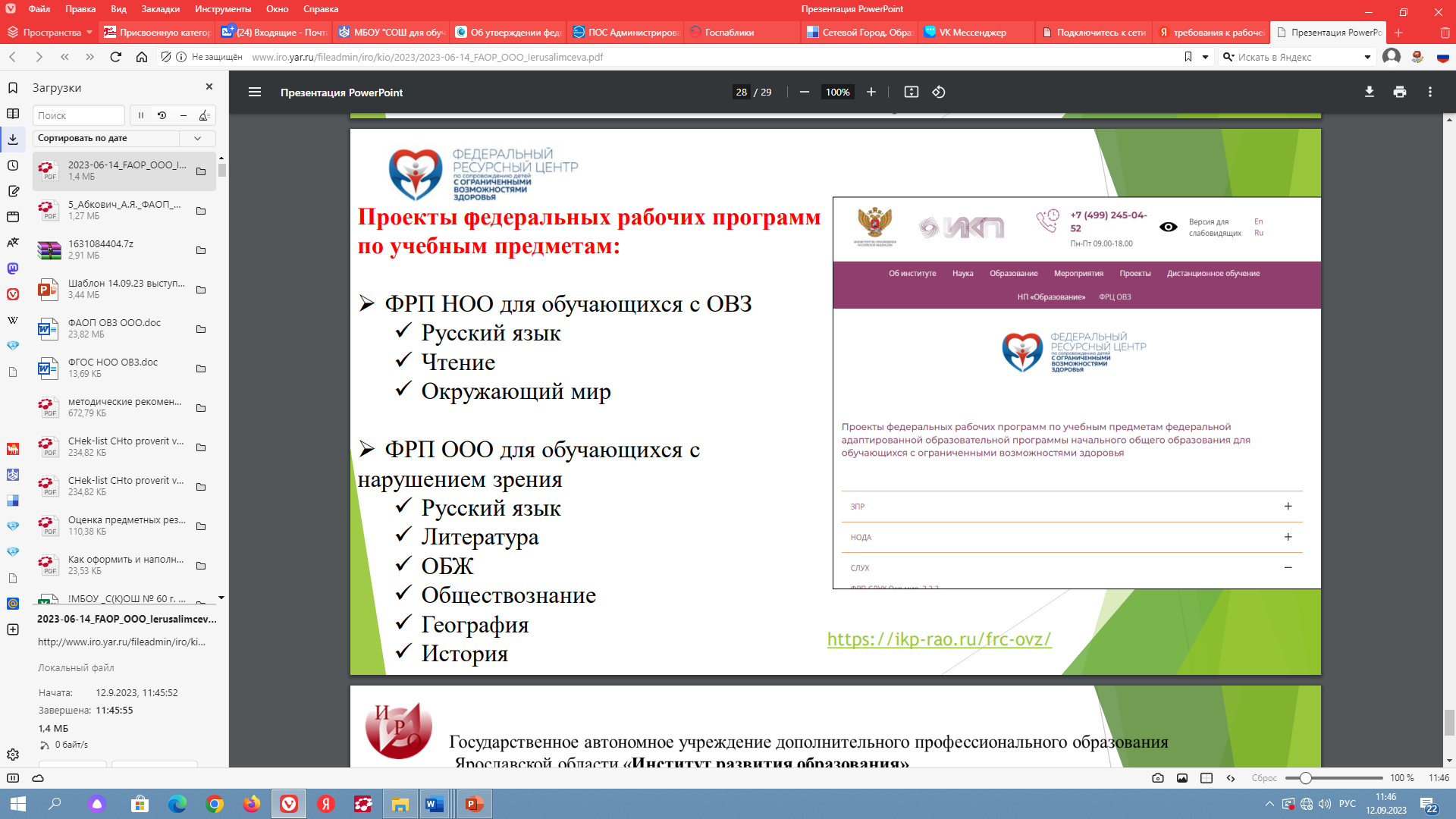 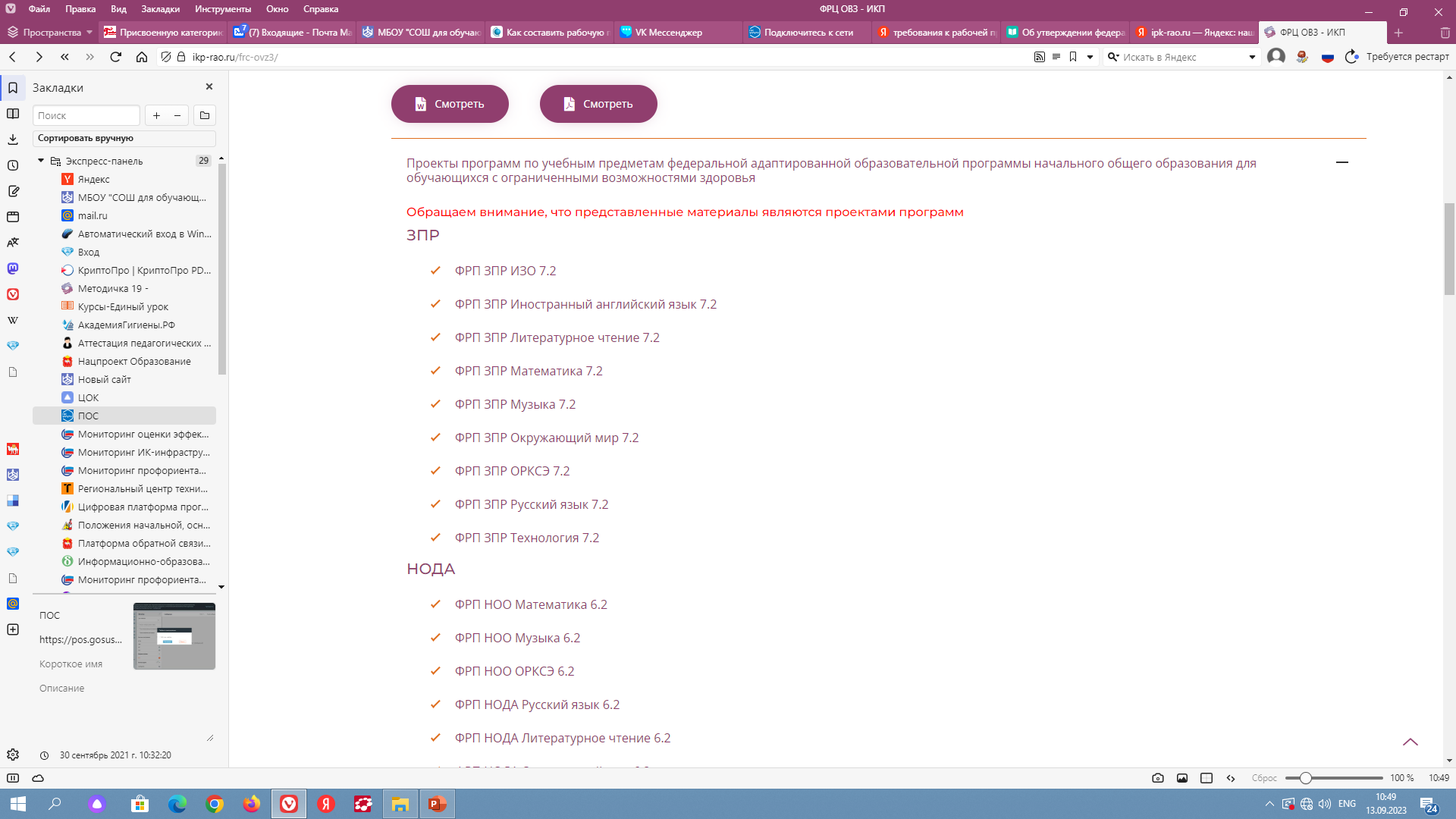 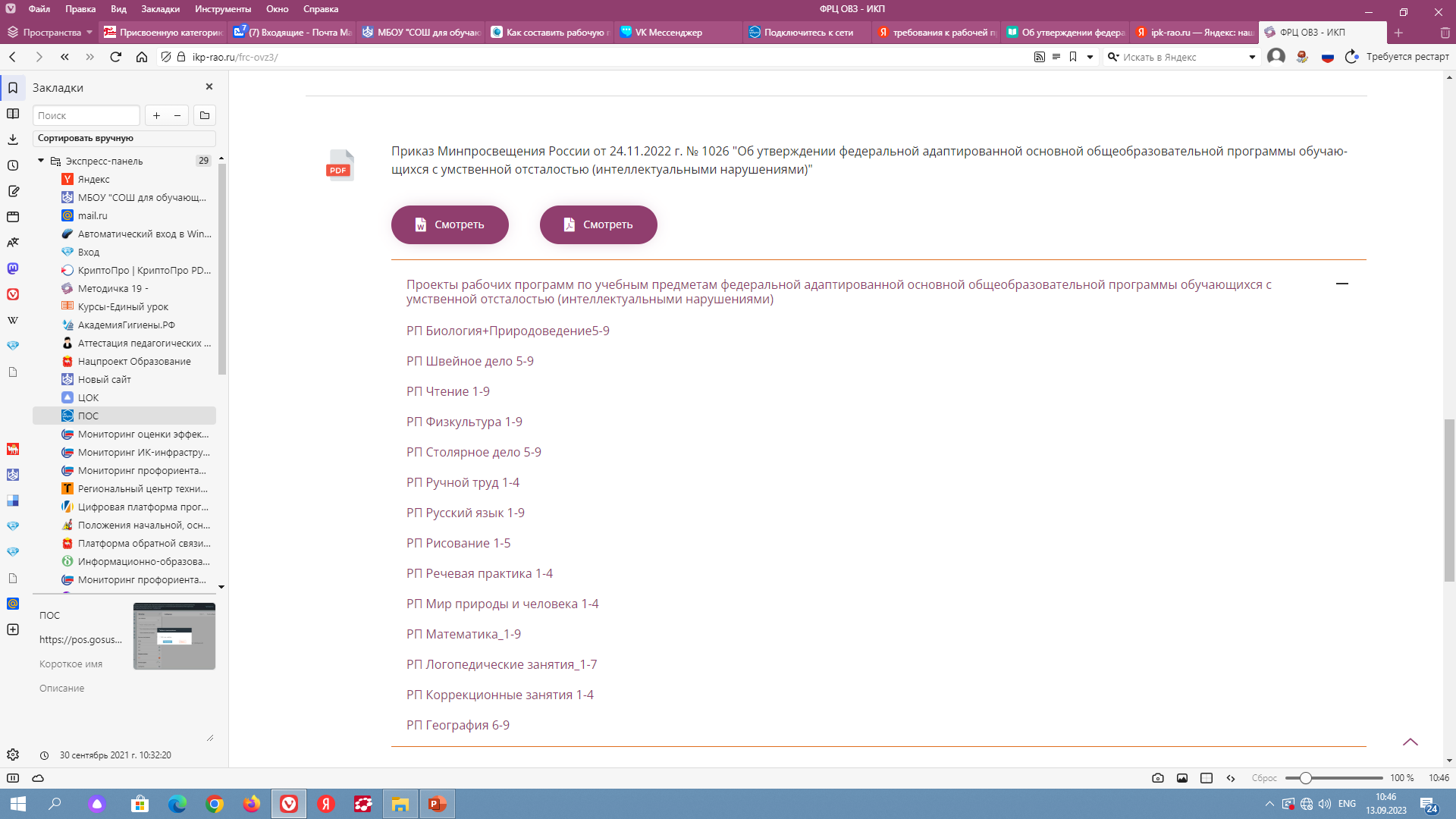 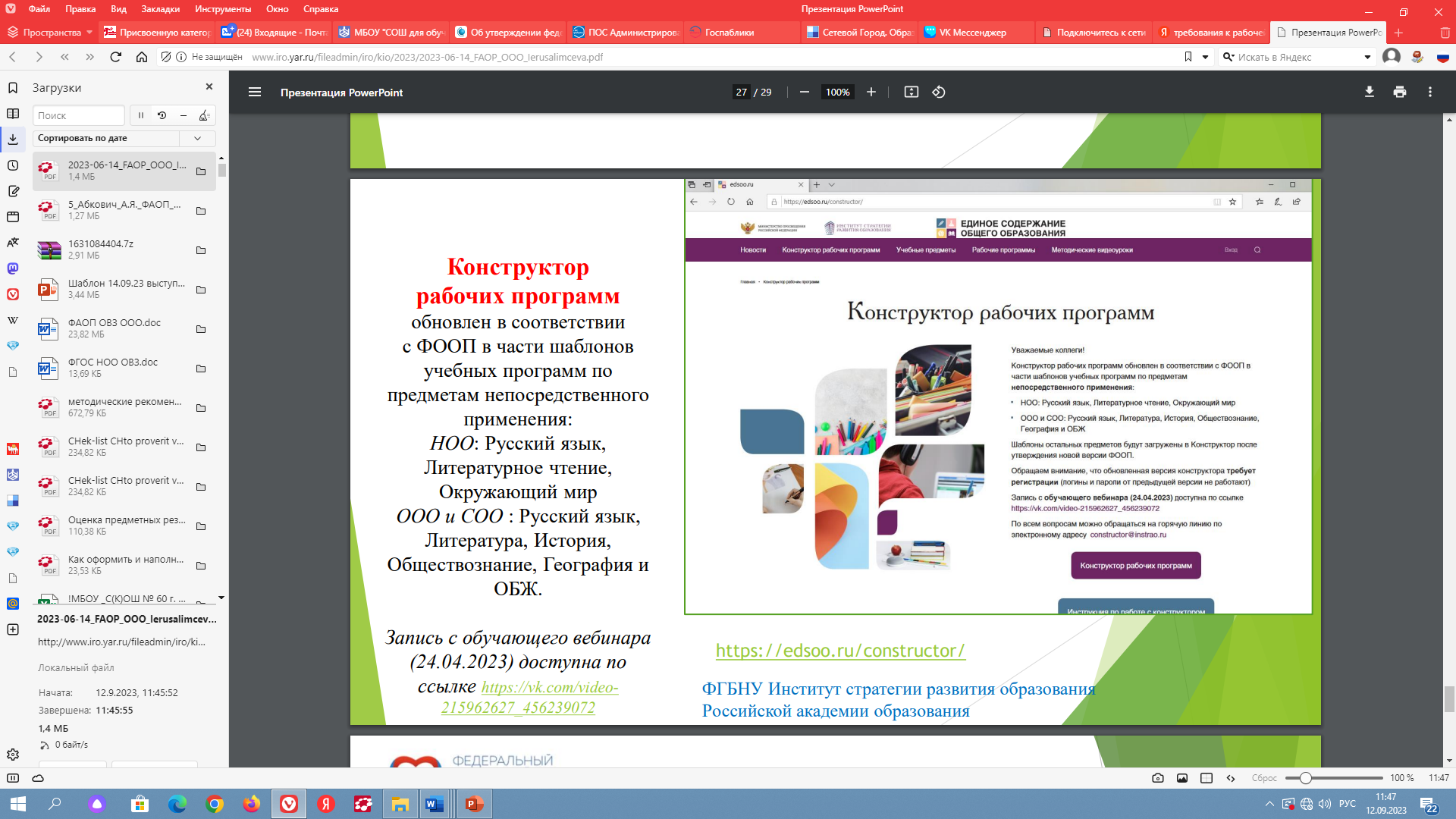 Программы отдельных учебных предметов, коррекционных курсов разрабатываются на основе:
-     ФАОП / ФАООП
-     требований к результатам освоения АООП в соответствии с ФГОС;
программы формирования универсальных (базовых) учебных действий.
Федеральной рабочей программы по учебному предмету (при наличии)
А также с учетом методических рекомендаций Министерства просвещения РФ по введению ФАООП от 31.08.2023
Образовательные организации в обязательном порядке при реализации варианта 1 АООП УО непосредственно применяют федеральные рабочие программы по учебным предметам:
 «Русский язык», «Чтение» на I этапе обучения по АООП; 
«Русский язык», «Чтение (Литературное чтение)», «География», «Мир истории», «История отечества» на II этапе обучения;
«Русский язык», «Литературное чтение», «Обществоведение» на III этапе обучения. 
При этом федеральные рабочие программы по остальным учебным предметам могут использоваться в качестве основы для разработки педагогическими работниками рабочих программ с учетом имеющегося опыта реализации изучения предмета
Школа обязана соблюдать требования ФГОС. 
Закон об образовании устанавливает приоритет ФГОС над федеральными программами
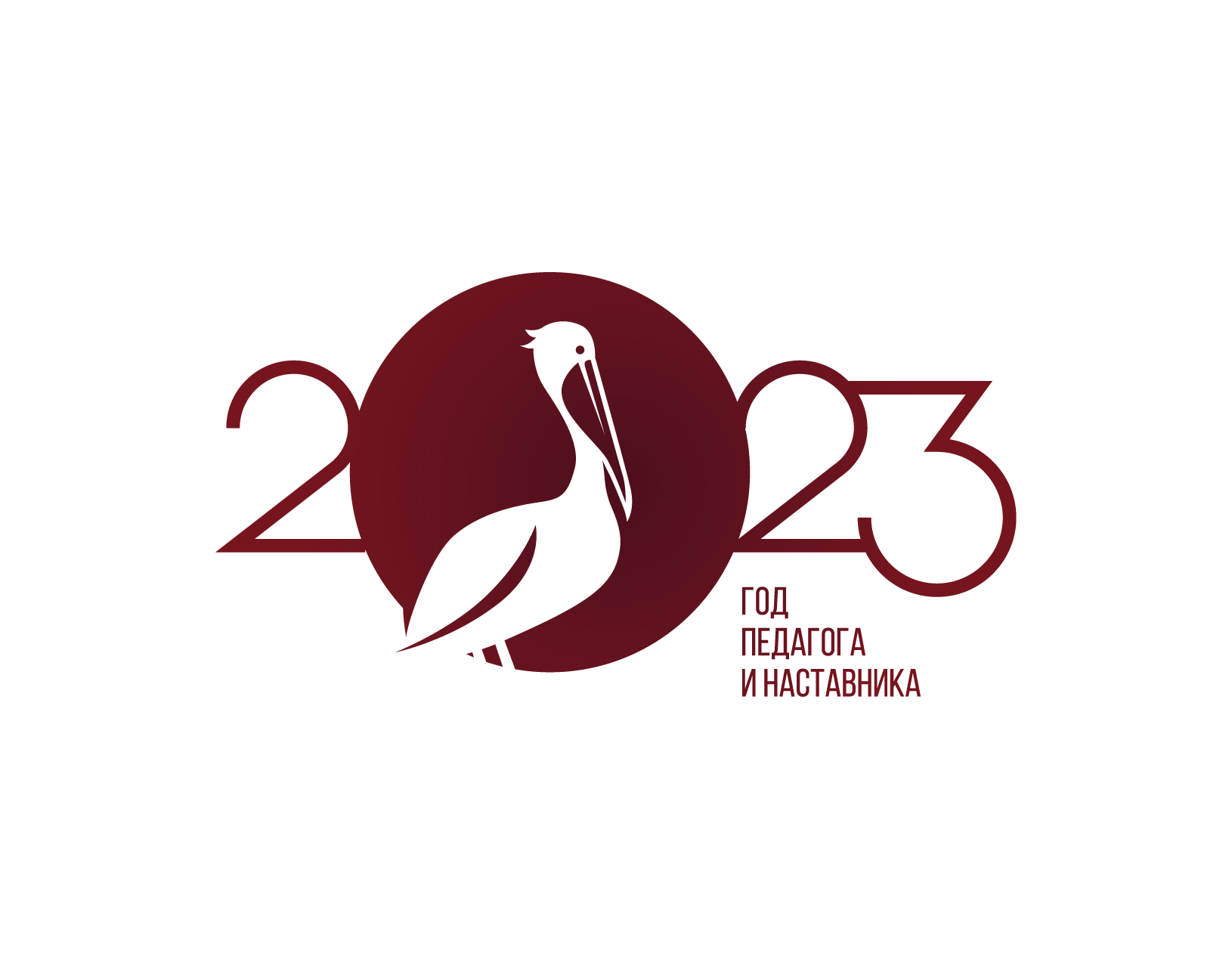 ЕДИНЫЙ МЕТОДИЧЕСКИЙ ДЕНЬ
специалистов специального и 
инклюзивного образования
Требования к составлению рабочей программы учебного предмета в соответствии с ФАОП / ФАООП
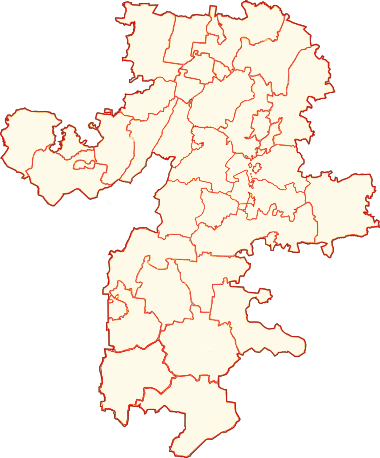 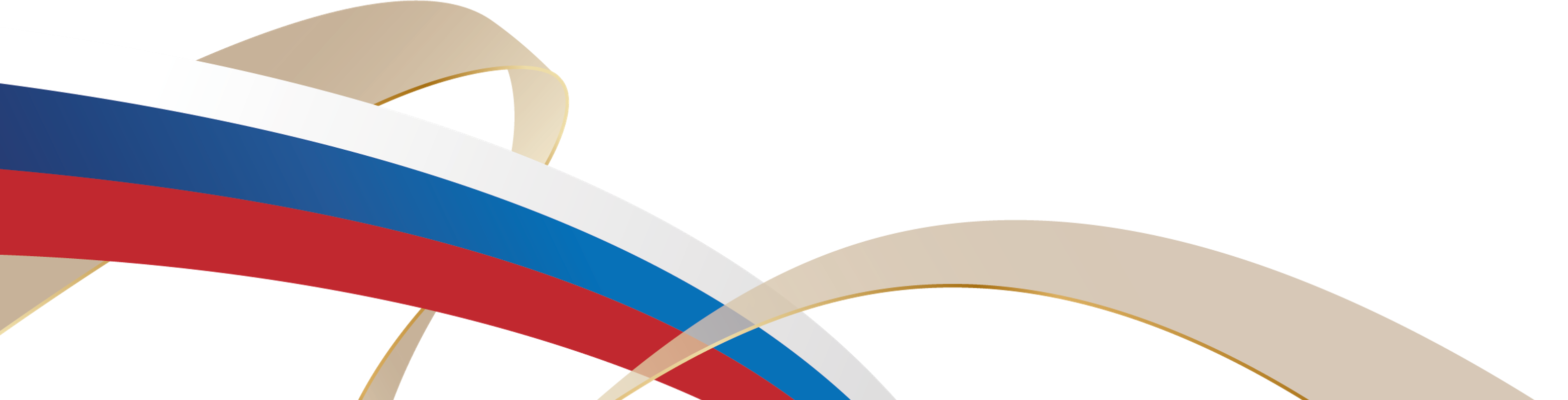 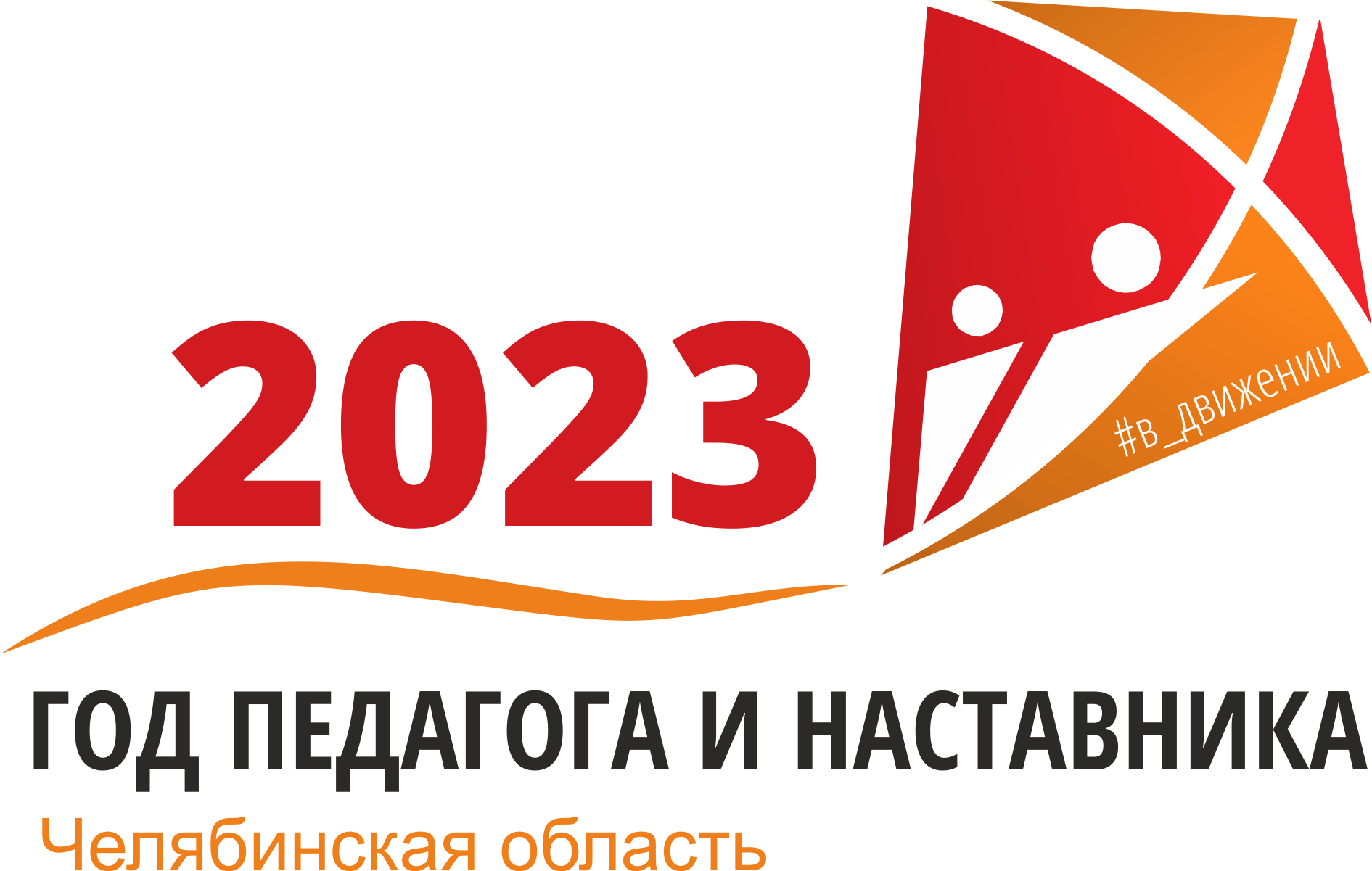 Боженова Марина Сергеевна,
заместитель директора по УВР,  
МБОУ «С(К)ОШ № 60 г. Челябинска»
член ГМО ССИО